Обследование особенностей памяти детей 6-7 с ОНР
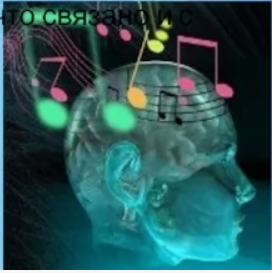 Выполнила: Бегишева Татьяна
Цель исследования – исследование видов памяти детей 6-7  с ОНР.
Задачи исследования:
1) подобрать диагностики изучения видов памяти детей старшего дошкольного возраста с ОНР.
2) провести диагностическое обследование видов памяти детей старшего дошкольного возраста с ОНР.
3) выполнить анализ и дать качественную характеристику уровней развития видов памяти у детей 6-7 с ОНР.
Методика 1. «Объем словесно-логической памяти» (А.Р. Лурия).
Цель: выявить объем словесно-логической памяти. 
Ход. 
Педагог прочитывает испытуемым ряд слов, которые они должны запомнить, причем эти слова составляют часть предложений. Вторые части будут прочитаны несколько позже. Педагог читает слова первого ряда с 5- секундным интервалом. После 10-секундного перерыва зачитывает слова второго ряда с интервалом в 10 с. Дети запоминают предложения, составленные из слов первого и второго рядов.
Методика 1. «Объем словесно-логической памяти» (А.Р. Лурия).
Материал: Два ряда слов и предложения, составленные из этих слов. 
Первый ряд: барабан/села на цветок/грязь/трусость/произошел/на фабрике/в горах/в комнате/сон/государство.
Второй ряд: восход солнца/ пчела/ лучший отдых/ пожар/ висел на стене/ отвратительное качество/ очень жарко/ металлы/ наша страна/ принес книгу/ мальчик/ железо и золото/ причина болезни/ большая/ страна.
Методика 1. «Объем словесно-логической памяти» (А.Р. Лурия).
Подсчет результатов: 
1 балл – низкий уровень – ребенок правильно назвал менее чем 50% необходимых слов, внес более 6-и новых слов; 
2 балла – средний уровень – ребенок правильно назвал 50-70% необходимых слов, внес не больше 4-6 новых слов; 
3 балла – высокий уровень – ребенок правильно назвал более 70% необходимых слов, внес не больше чем 2-3 новых слова.
Методика 2. «10 слов» (А.Р. Лурия).
Цель: определить уровень развития слуховой памяти. 
Стимульный материал: Протокол с 10 короткими односложными и двусложными словами, не имеющими между собой не какой связи: 
пуля, тело, невод, ветка, балкон, лампа, песок, собака, книга, загадка.
Методика 2. «10 слов» (А.Р. Лурия).
Уровни сформированности слуховой памяти: 
Низкий уровень (1 балл) – получает ребенок, который воспроизвел 0-3 слова из предоставленного стимульного материала. 
Средний уровень (2 балла) – получает ребенок, который воспроизвел 4- 6 слов из предоставленного стимульного материала.
Высокий уровень (3 балла) – получает ребенок, который воспроизвел 7- 10 слов.
Методика 3. «Изучение непроизвольного запоминания у дошкольников» (модифицированная методика А.Р. Лурия).
Цель: выявление уровня развития непроизвольной зрительной памяти. 
Стимульный материал: набор из 10 картинок: рыба, ведро, кукла, молоток, портфель, санки, елка, часы, чашка, телевизор.
Методика 3. «Изучение непроизвольного запоминания у дошкольников» (модифицированная методика А.Р. Лурия).
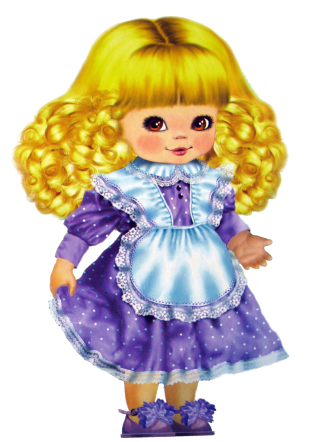 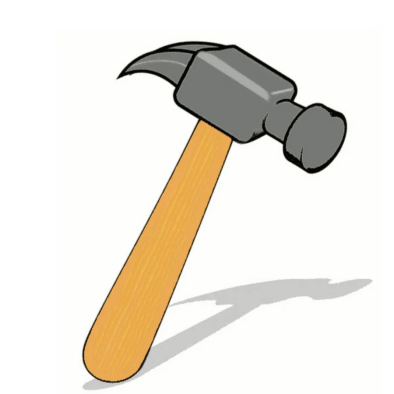 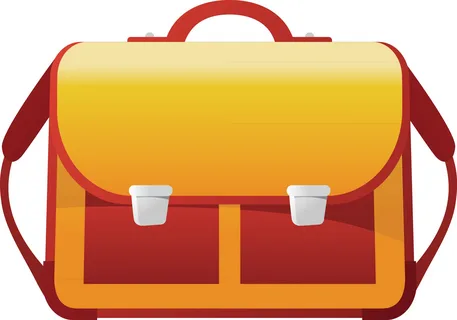 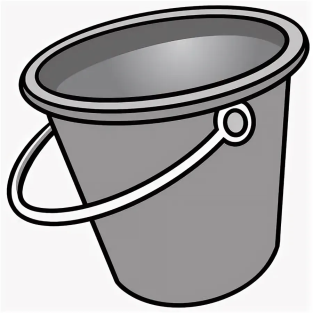 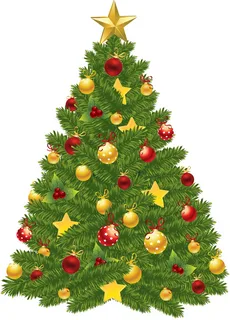 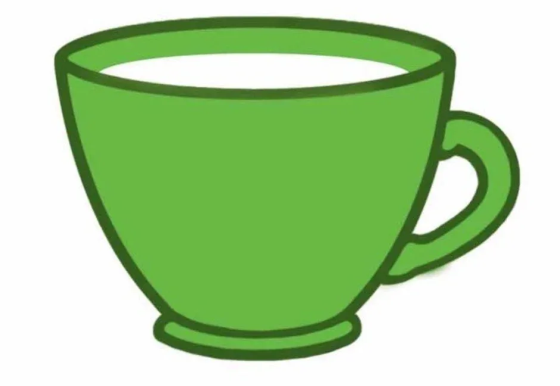 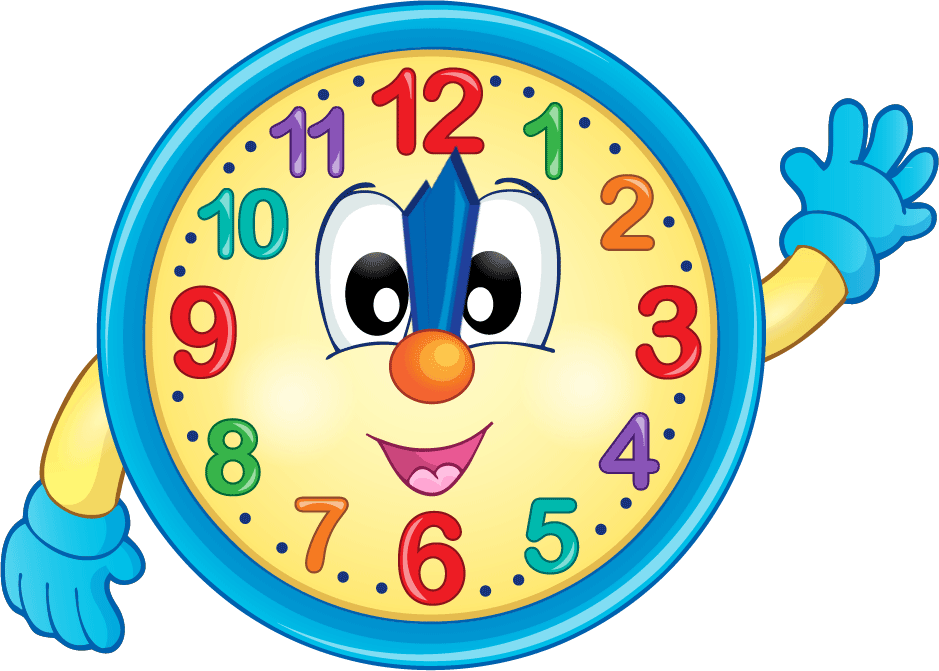 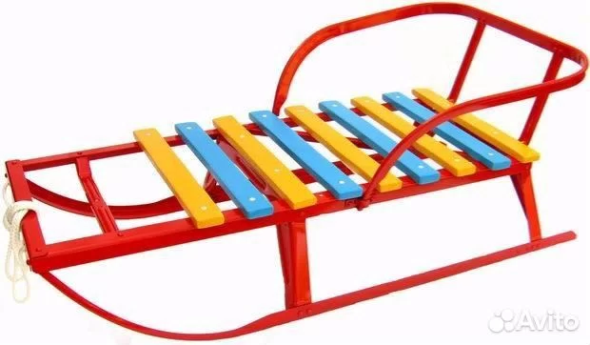 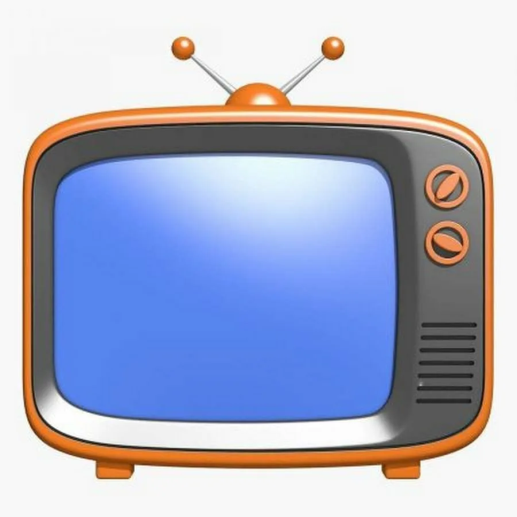 Методика 3. «Изучение непроизвольного запоминания у дошкольников» (модифицированная методика А.Р. Лурия).
Критерии оценки результата: 
Низкий уровень – ребенок может вспомнить назвать правильно 0-3 картинки; – 
Средний уровень – ребенок может вспомнить назвать правильно 4-7 картинок; – 
Высокий уровень – ребенок может вспомнить назвать правильно 8-10 картинок
Методика 4. «Диагностика зрительной памяти» (Д. Векслер).
Цель: определить уровень развития произвольной зрительной памяти. 
Ребенку предлагается 4 рисунка. На каждую из картинок ребенку разрешается посмотреть в течение 10 секунд. Затем он их должен воспроизвести на чистом листе бумаги.
Методика 4. «Диагностика зрительной памяти» (Д. Векслер).
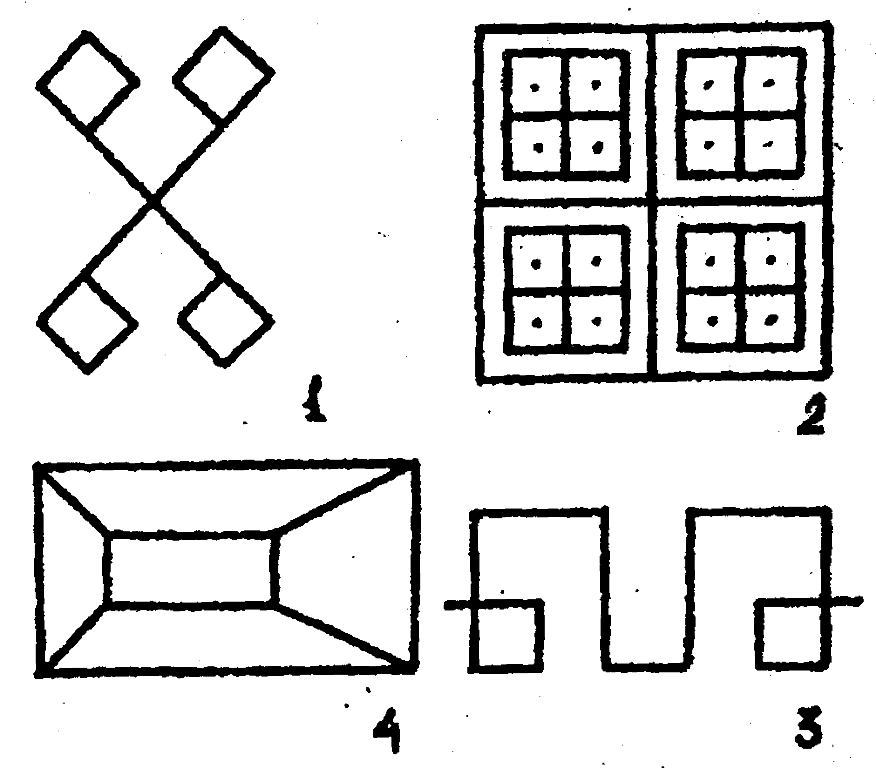 Методика 4. «Диагностика зрительной памяти» (Д. Векслер).
Уровни сформированности зрительной памяти: 
Низкий уровень (0-5 баллов) – объем памяти недостаточный, при установке на запоминание сохраняется небольшое количество информации. 
Средний уровень (6-9 баллов) – данный уровень выражается достаточно большим объемом зрительной памяти, способностью сохранять информацию при установке на запоминание. 
Высокий уровень (выше 10 балла) – данный уровень можно охарактеризовать большим объемом зрительной памяти, способностью сохранять информацию при установке на запоминание.
Методика 5. «Запомни и найди» (Г.А. Урунтаева, Ю.А. Афонькина).
Цель – выявить уровень развития произвольной образной памяти у детей 5−6 лет. 
Материал: 8 карточек размером 4,5x5 см, на которых изображены чайник, пальто, рукавицы, шорты, набор чашек, мисок, шапок, платьев; карта размером 20x27,5 см, разделенная на 24 клетки (размер каждой клетки 4,5x5 см).
Методика 5. «Запомни и найди» (Г.А. Урунтаева, Ю.А. Афонькина).
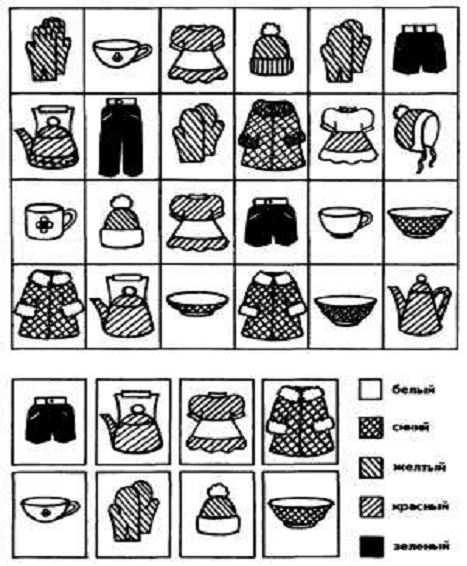 Методика 5. «Запомни и найди» (Г.А. Урунтаева, Ю.А. Афонькина).
Подсчет суммы баллов. 
Если ребенок получил меньше 16 баллов, его относят к низкому уровню развития произвольной образной памяти, от 17 до 20 баллов − к среднему, от 21 до 24 баллов − к высокому.
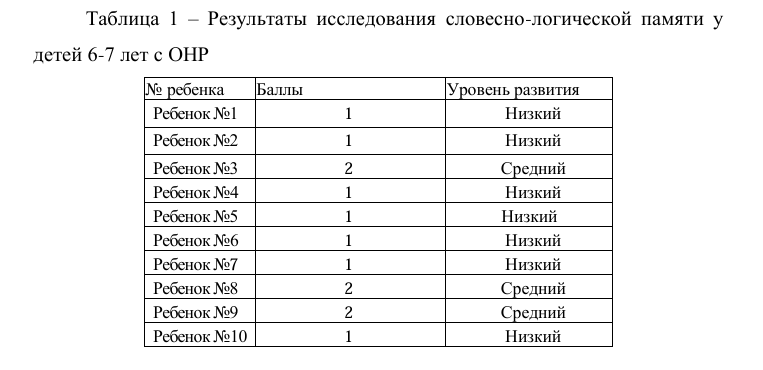 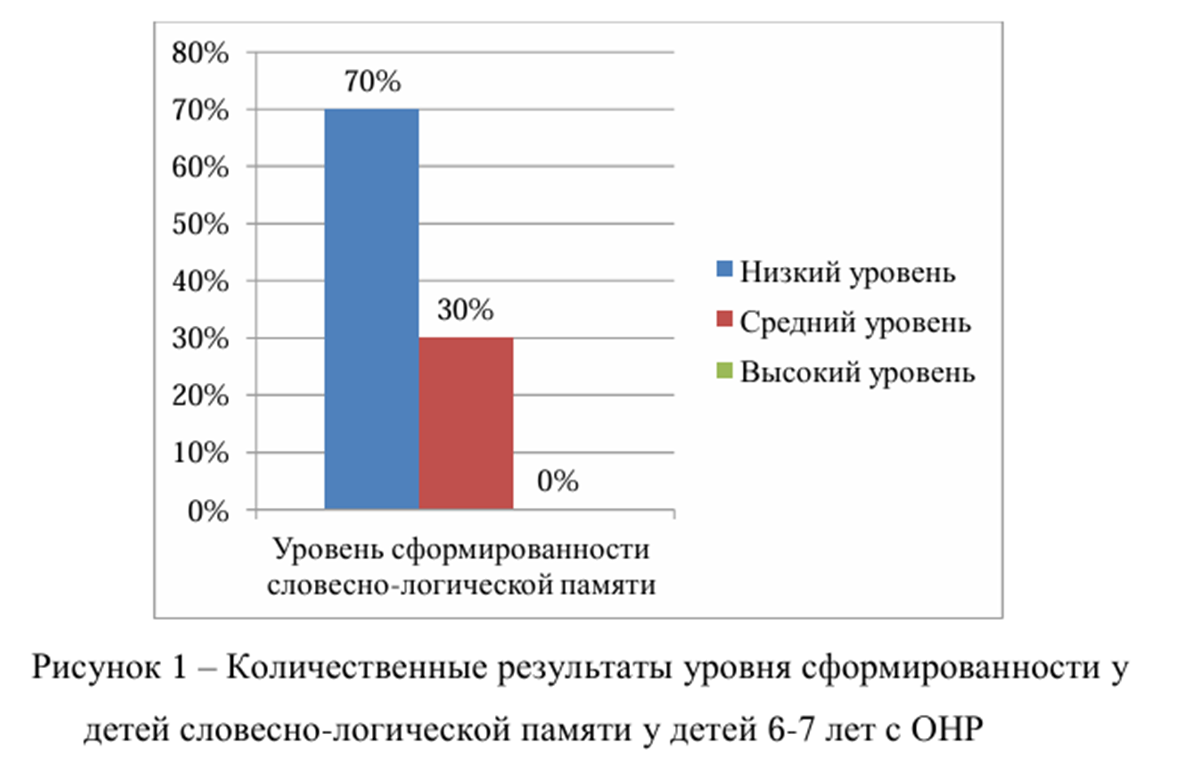 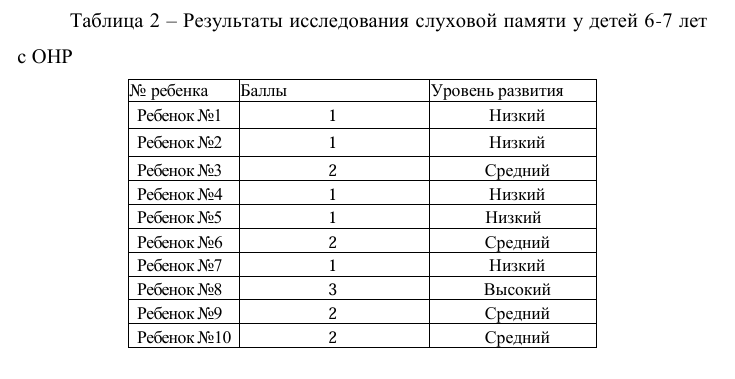 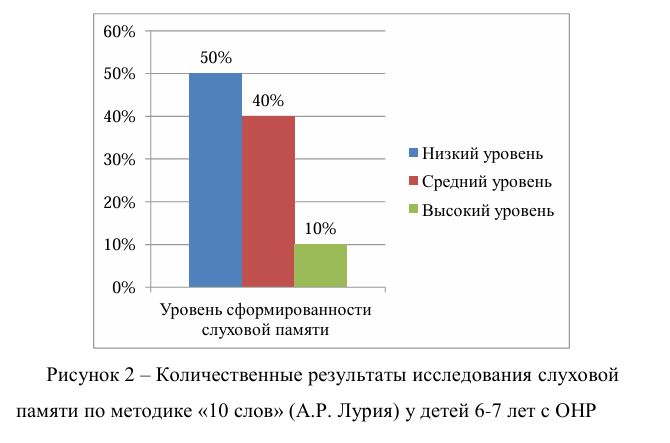 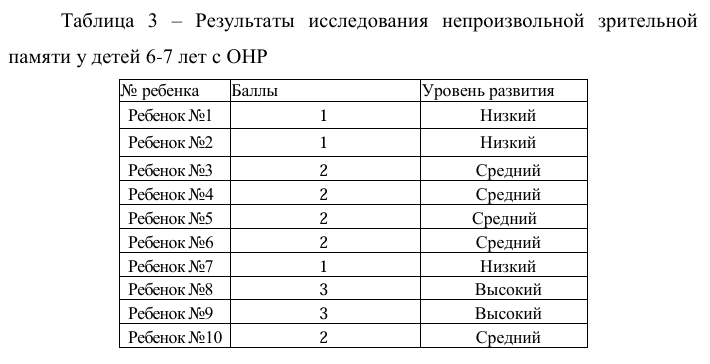 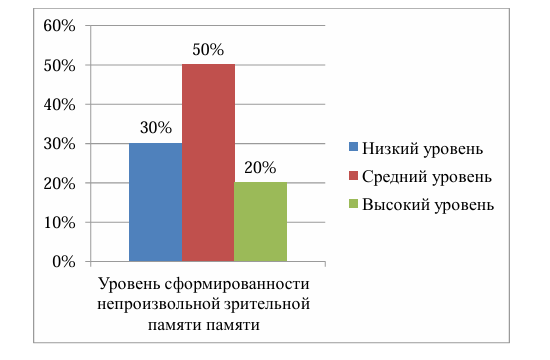 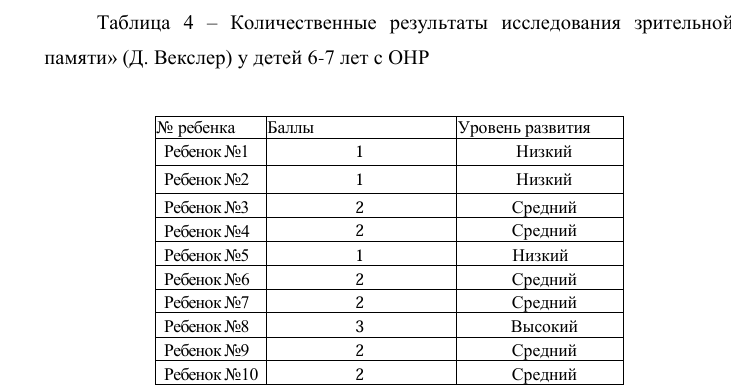 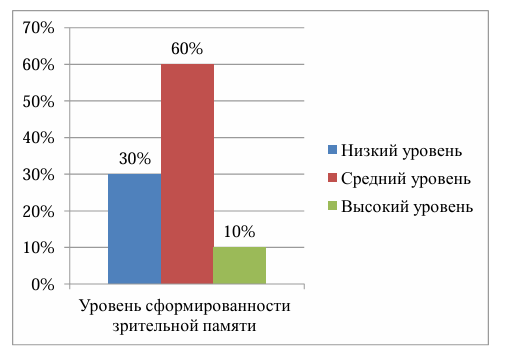 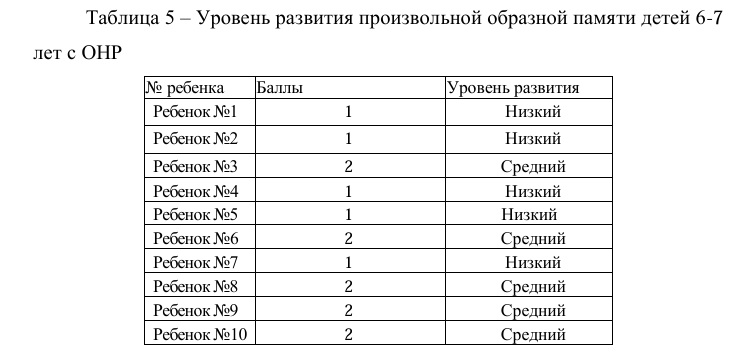 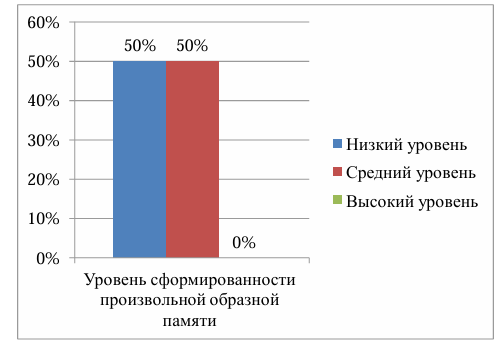 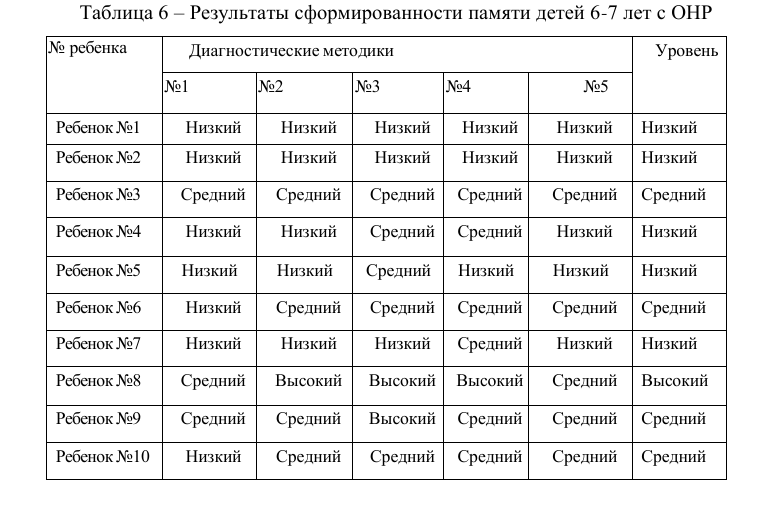 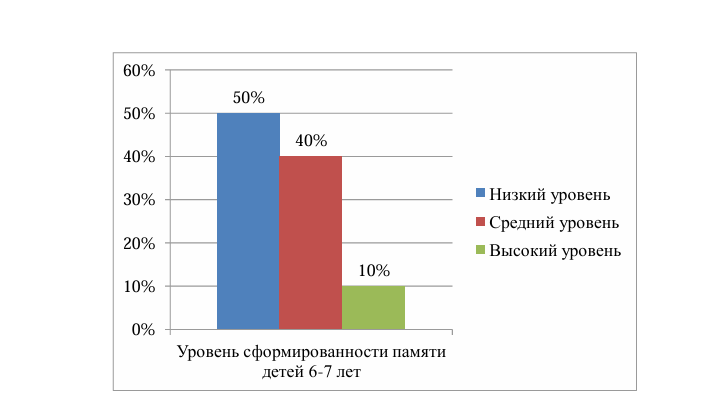 Спасибо за внимание!